3.3) Cumulative frequency
Your turn
Worked example
Draw a cumulative frequency diagram for the data:
Draw a cumulative frequency diagram for the data:
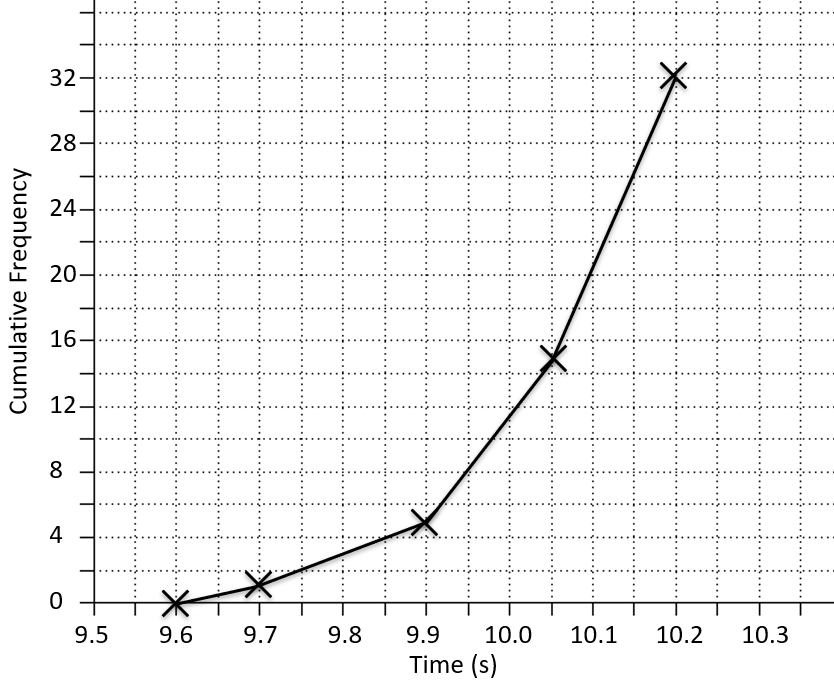 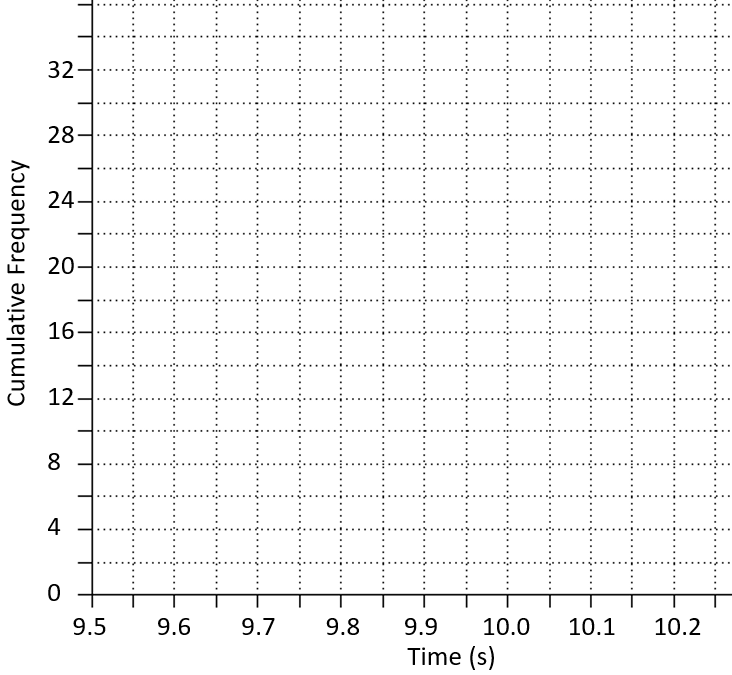 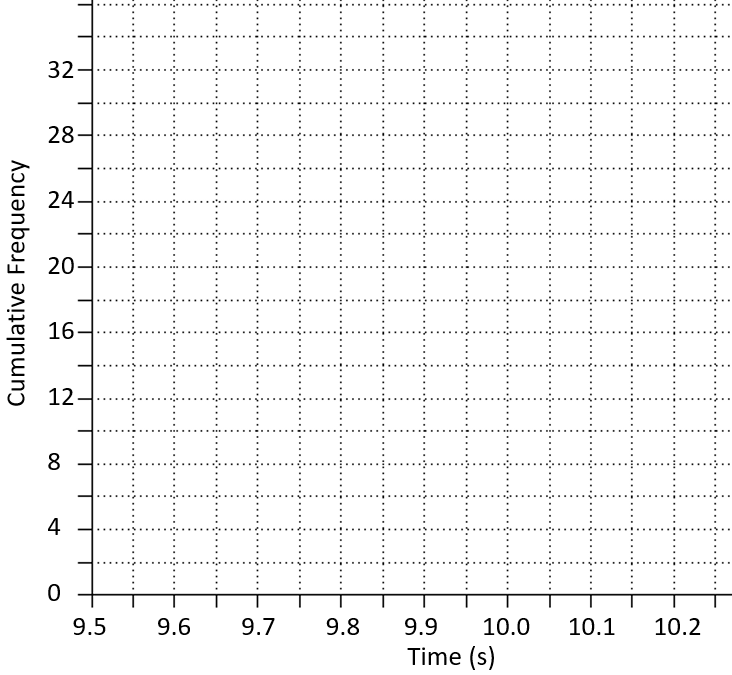 Diagrams/Graphs used with permission from DrFrostMaths: https://www.drfrostmaths.com/
Your turn
Worked example
Use the cumulative frequency diagram to estimate the:
















Lower quartile
Median
Upper quartile
90th percentile
Use the cumulative frequency diagram to estimate the:
















Lower quartile
Median
Upper quartile
60th percentile
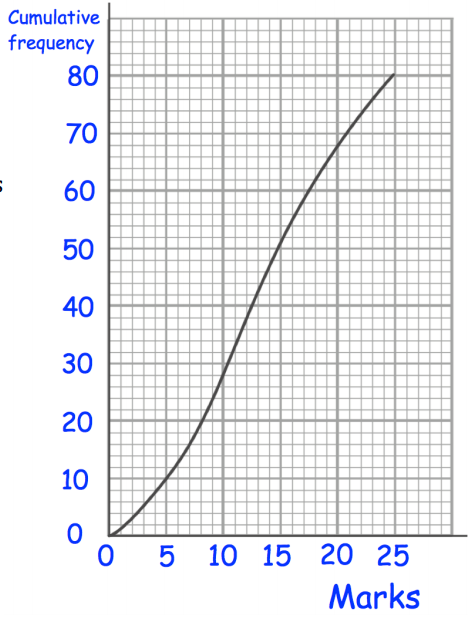 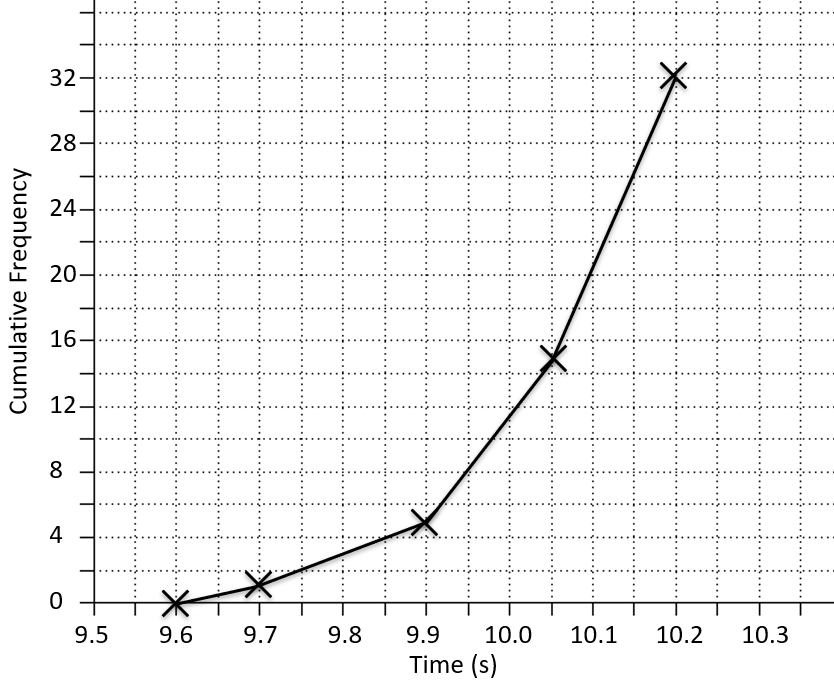 Questions used with permission from Corbettmaths (https://corbettmaths.com/) and Drfrostmaths (https://www.drfrostmaths.com/)
Your turn
Worked example
Use the cumulative frequency diagram to estimate the:
















Interquartile range
20th – 80th interpercentile range
Use the cumulative frequency diagram to estimate the:
















Interquartile range
10th – 90th interpercentile range
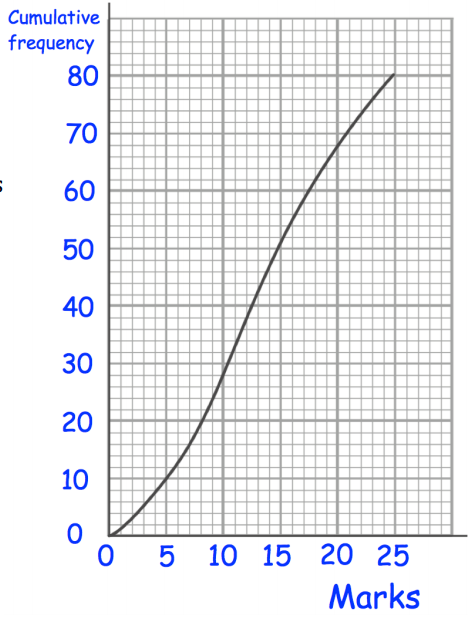 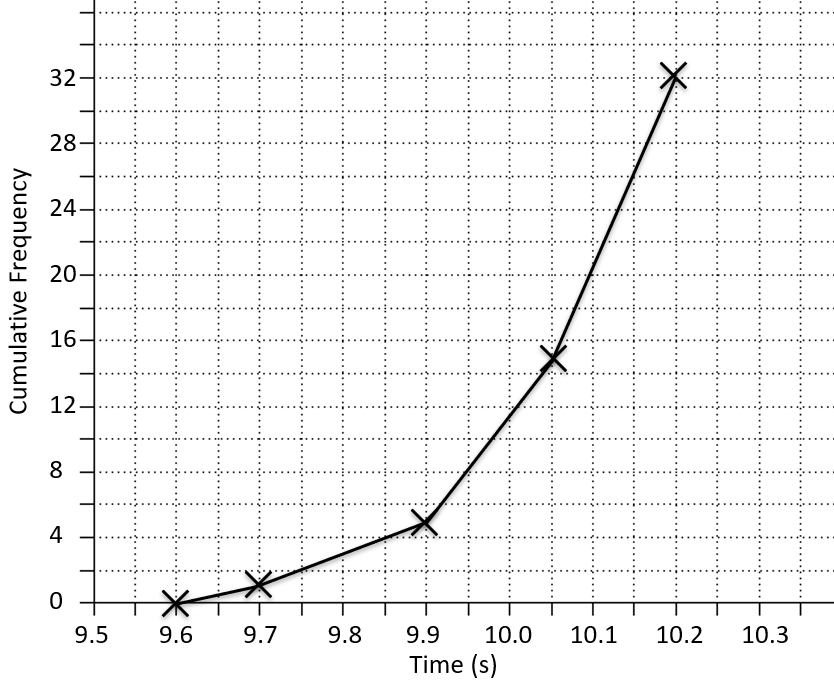 Questions used with permission from Corbettmaths (https://corbettmaths.com/) and Drfrostmaths (https://www.drfrostmaths.com/)
Your turn
Worked example
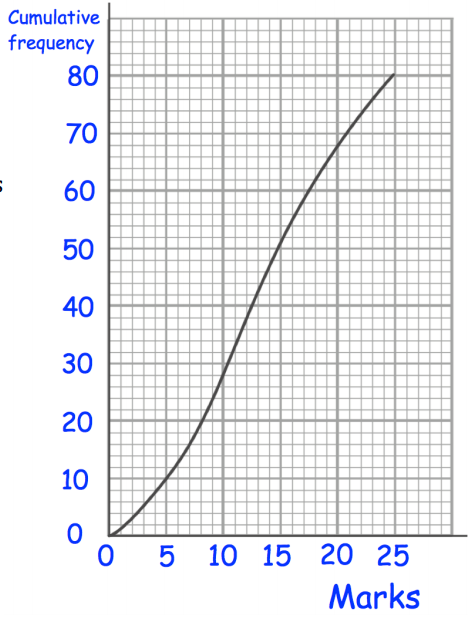 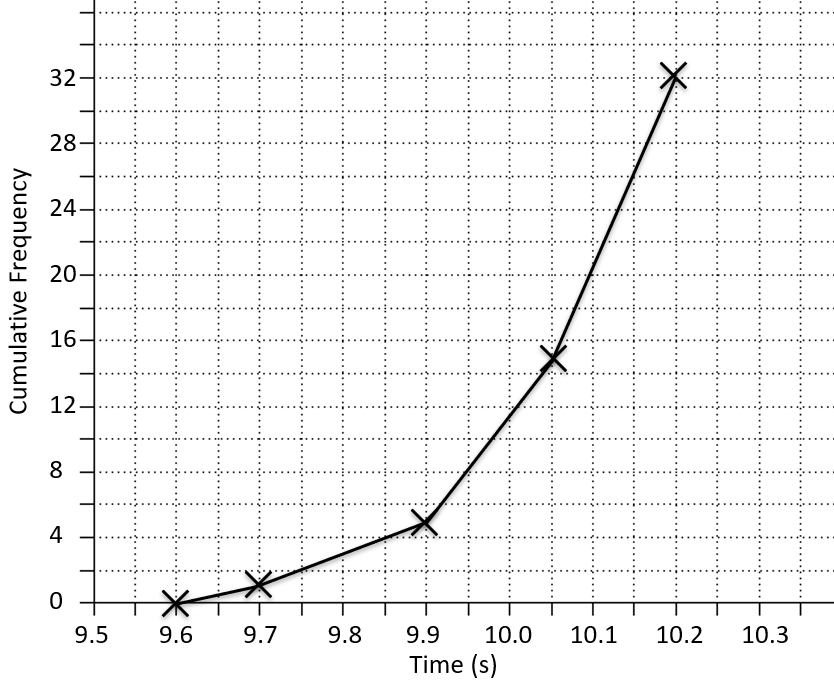 Questions used with permission from Corbettmaths (https://corbettmaths.com/) and Drfrostmaths (https://www.drfrostmaths.com/)
Your turn
Worked example
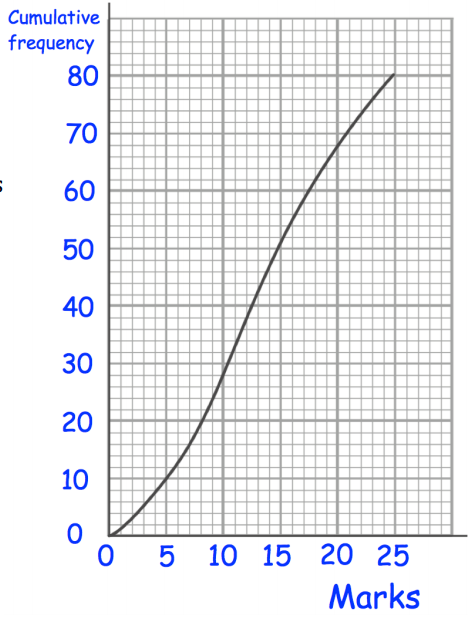 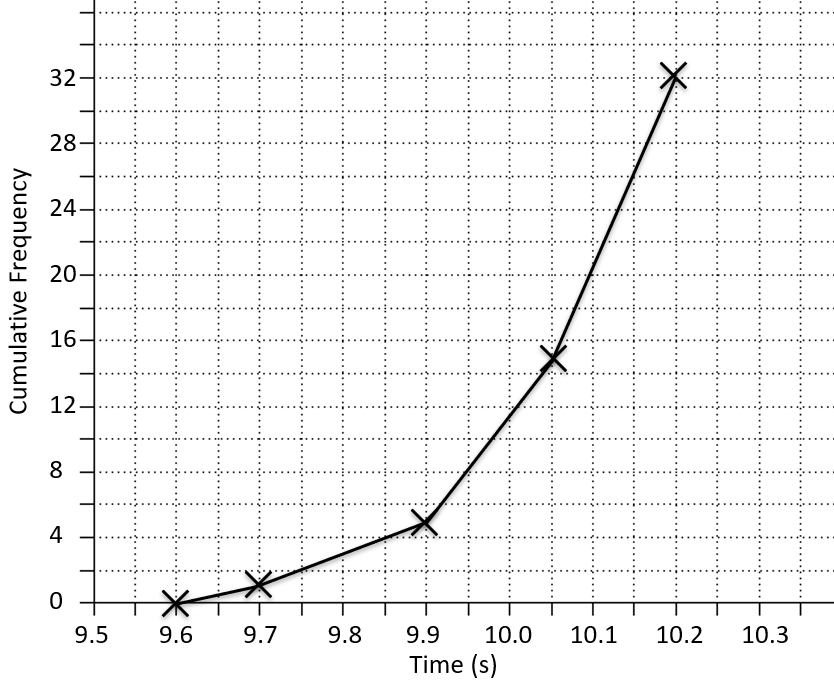 Questions used with permission from Corbettmaths (https://corbettmaths.com/) and Drfrostmaths (https://www.drfrostmaths.com/)
Your turn
Worked example
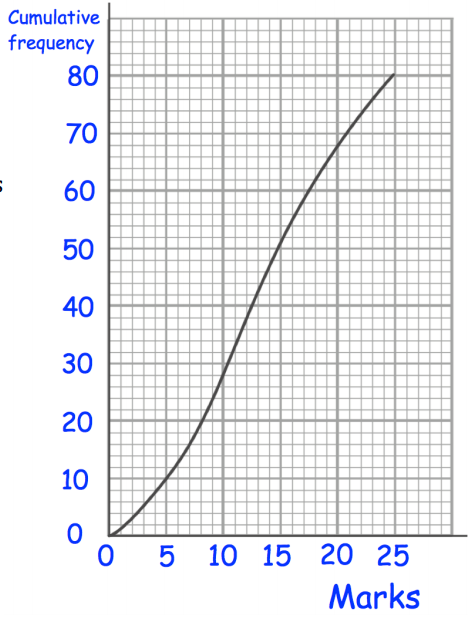 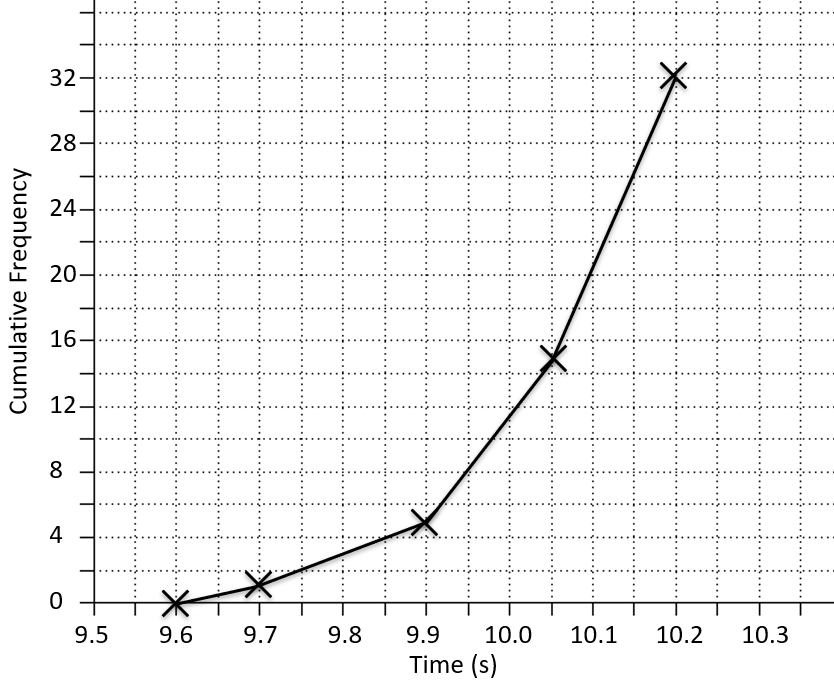 Questions used with permission from Corbettmaths (https://corbettmaths.com/) and Drfrostmaths (https://www.drfrostmaths.com/)
Your turn
Worked example
Use the cumulative frequency diagram to draw a box plot:
Use the cumulative frequency diagram to draw a box plot:
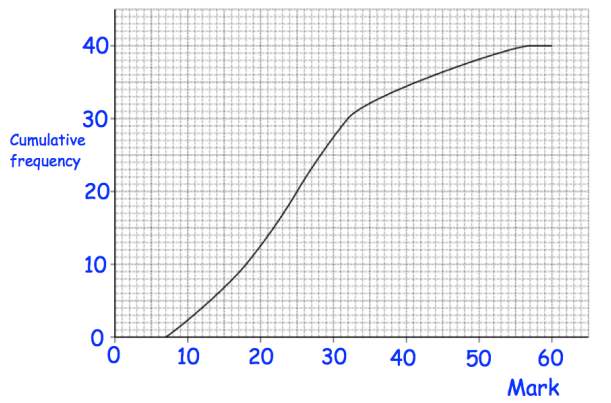 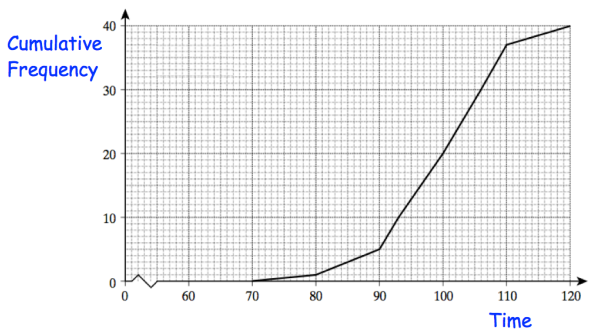 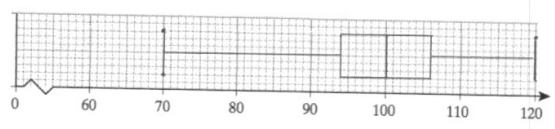 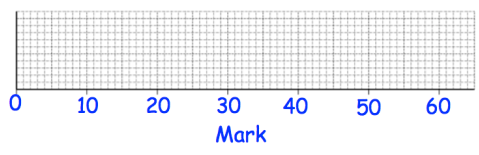 Questions used with permission from Corbettmaths: https://corbettmaths.com/